2021年7月25日
慶應義塾大学法学部政治学科
岡山裕研究会
系列説明会
担当教員　岡山裕教授
＜専門研究領域＞
アメリカ合衆国の政治史、政党政治、行政国家、司法政治
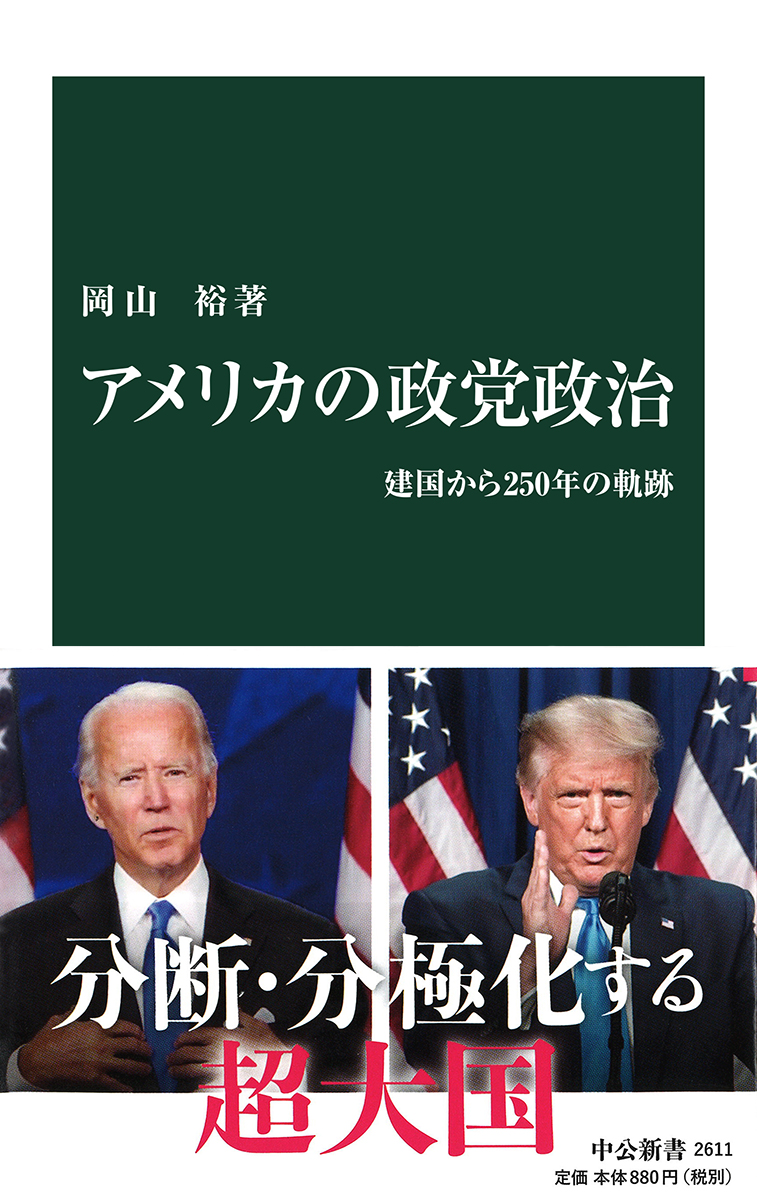 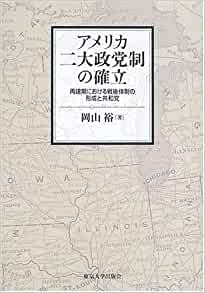 研究会について
・7名（12期生）
→昨年度は岡山先生が在外研究でアメリカに滞在されていたため、活動はありませんでした。

＜具体的な研究例（卒業論文）＞
・日系アメリカ人による補償要求運動
・食品安全規制立法の展開
・バラク・オバマとヒップホップの関係
・保守系利益団体の共和党議員に対する戦略的資金提供
指導方針
＜岡山先生より＞
「研究は、学生諸君にとっていわば新しく取り組むスポーツのようなものです。文献を読んでアメリカ政治の知識をつけるだけでなく、早い段階から独自の研究を進めることで、調査・考察・発表のスキルを身につけてもらうことを重視しています。ゼミ内で議論するだけでなく、毎年他大学と合同ゼミを行うなど、学問の知的緊張感と楽しさを味わってもらうように心がけています。」
入ゼミ課題について
入ゼミ待ってます！
例年、授業時に取り上げるような研究書や論文について、その優れたところと限界を評価してもらう課題を出しています（対象は日本語なら本1冊、英語なら論文1本程度、字数は4000字以上）。その時点での能力よりも、課題の趣旨を理解して真剣に取り組んでいるかどうかを重視して評価します。
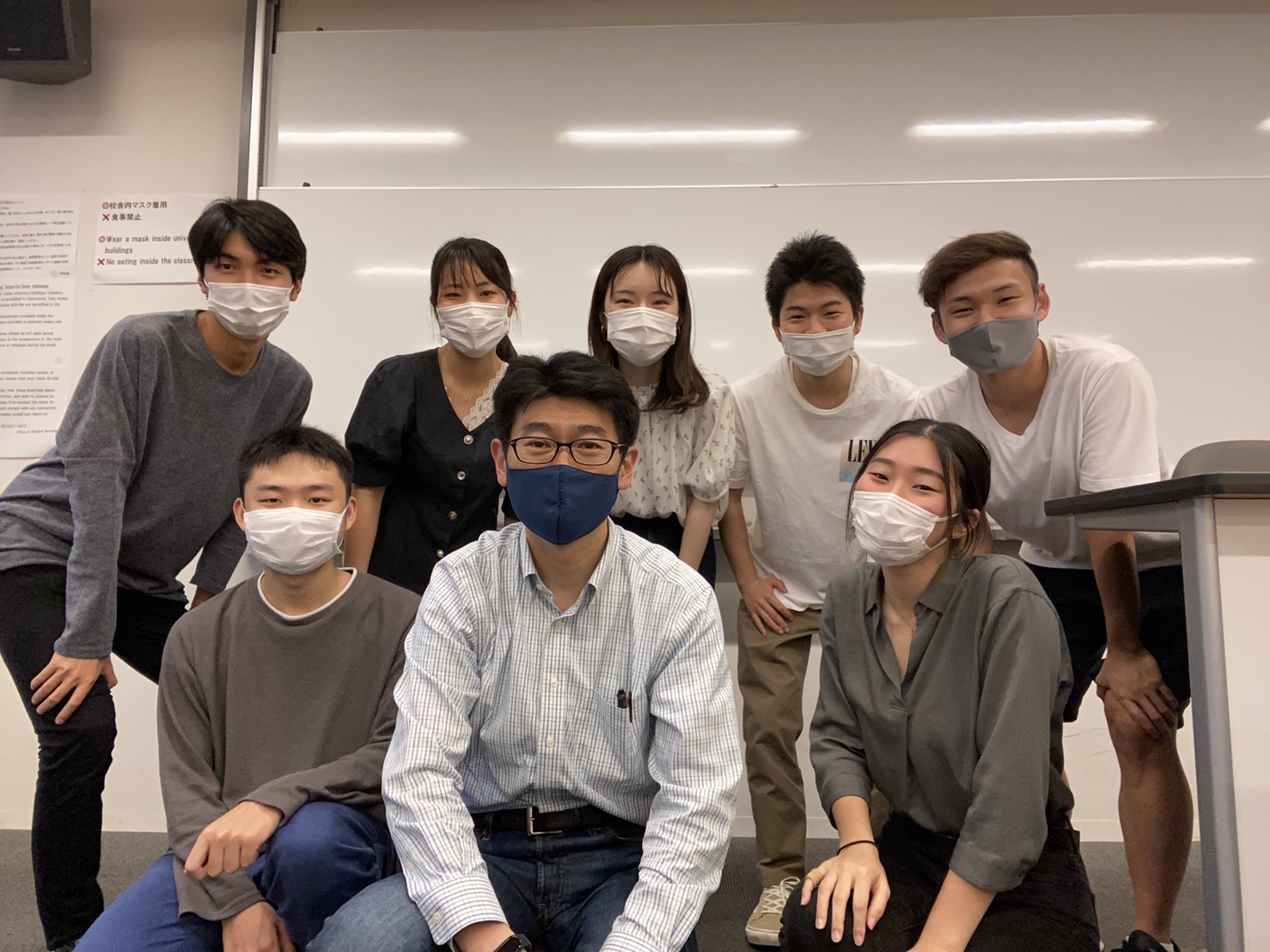 ご清聴ありがとうございました！